MDI study of CEPC double ring βx*=0.36m
Sha Bai, Yiwei Wang, Chenghui Yu, Jie Gao

2017-09-01
CEPC AP meeting
QD0/QF1物理设计参数~150T/m, L*=2.2m
Beam stay clear region
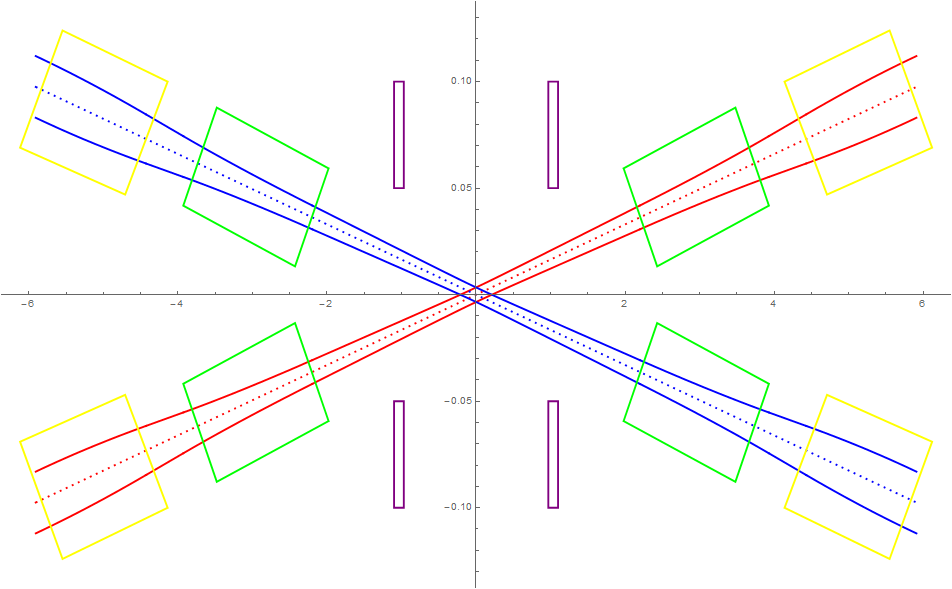 QF1
QF1
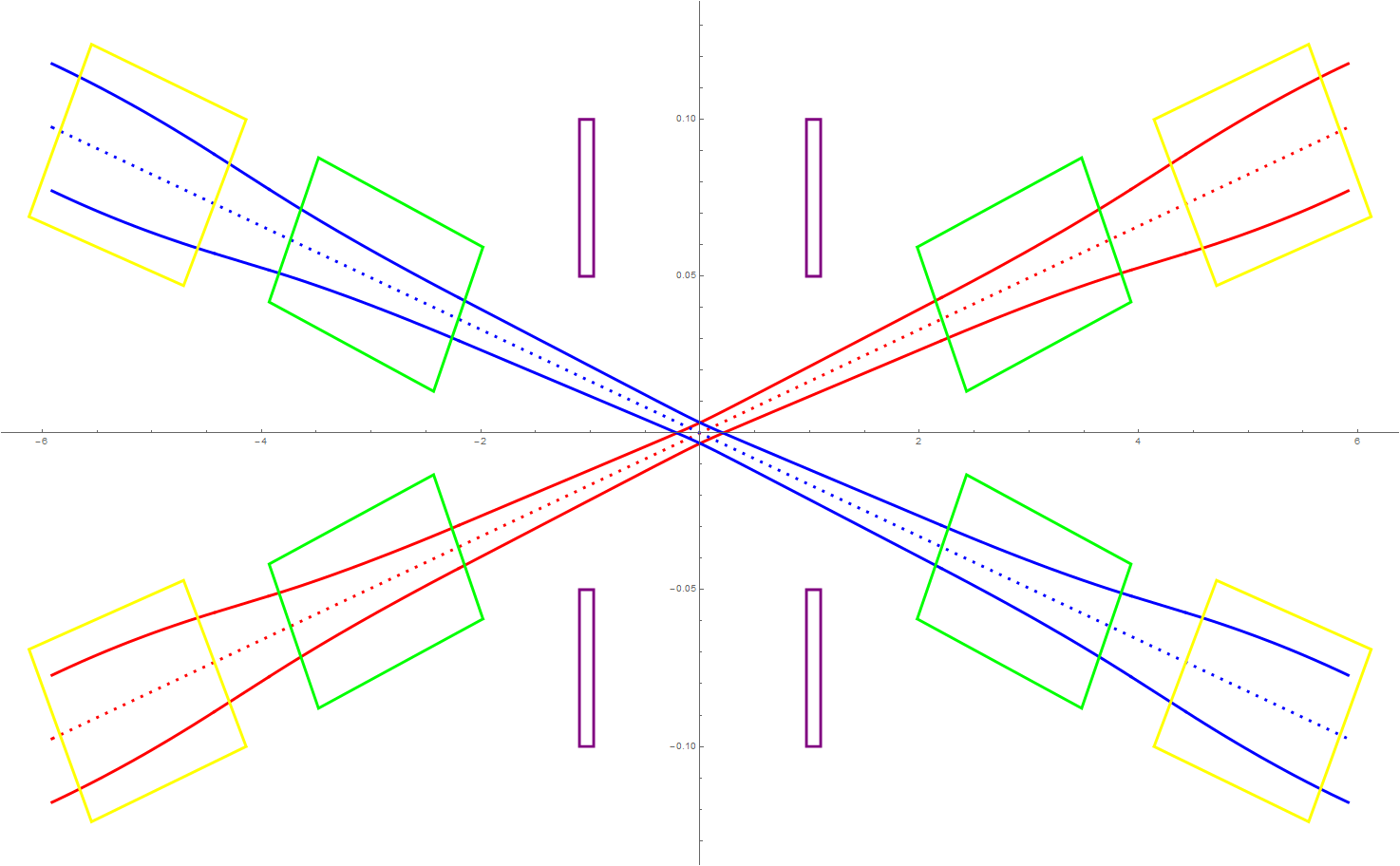 Lumical
Lumical
QD0
QD0
βx*=0.36m
βx*=0.171m
SR from QD0 in horizontal plane
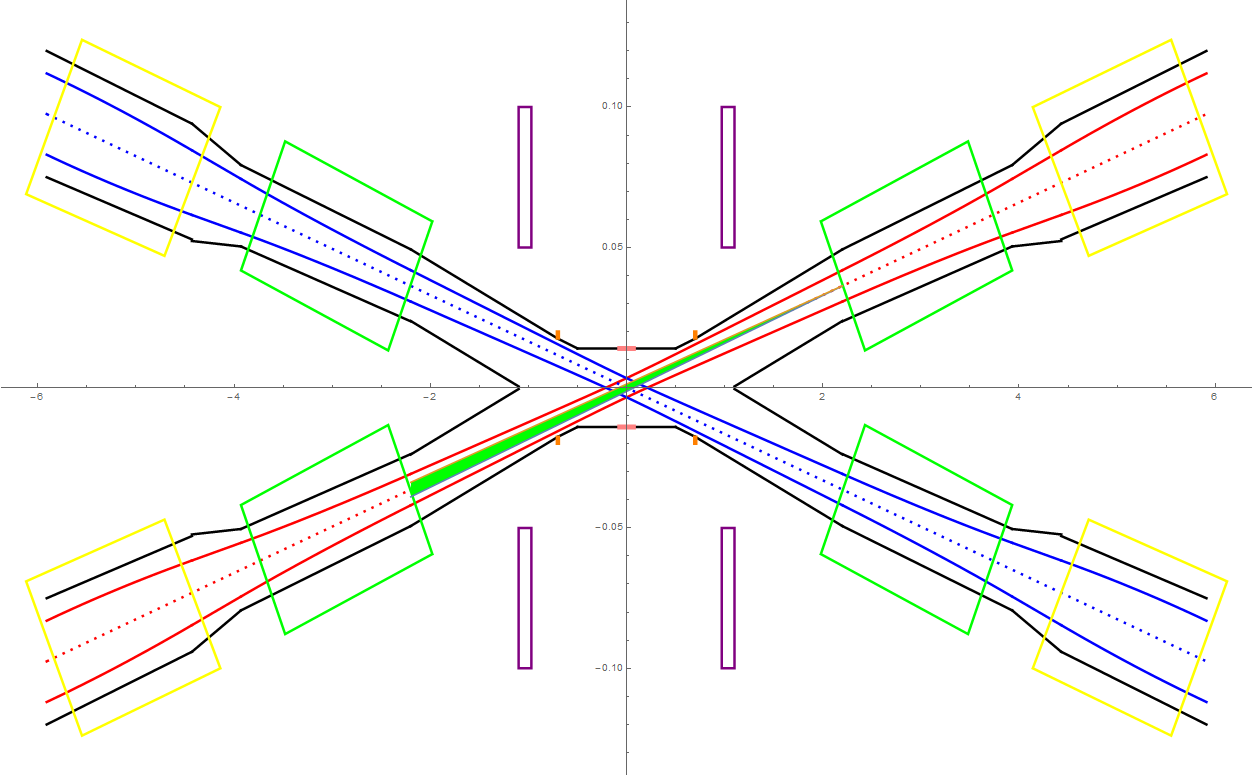 QF1
In the Gaussian distribution beam, particles in 3σ occupies 99.7% of the total amount, 1σ occupies 68.7%, and 2σ occupies 95.5%. 
The total SR power generated by the QD0 magnet is 646.3W in horizontal. The critical energy of photons is about 1308.3keV. (Slice into 6 pieces)
Lumical
QD0
SR from QD0 in vertical plane
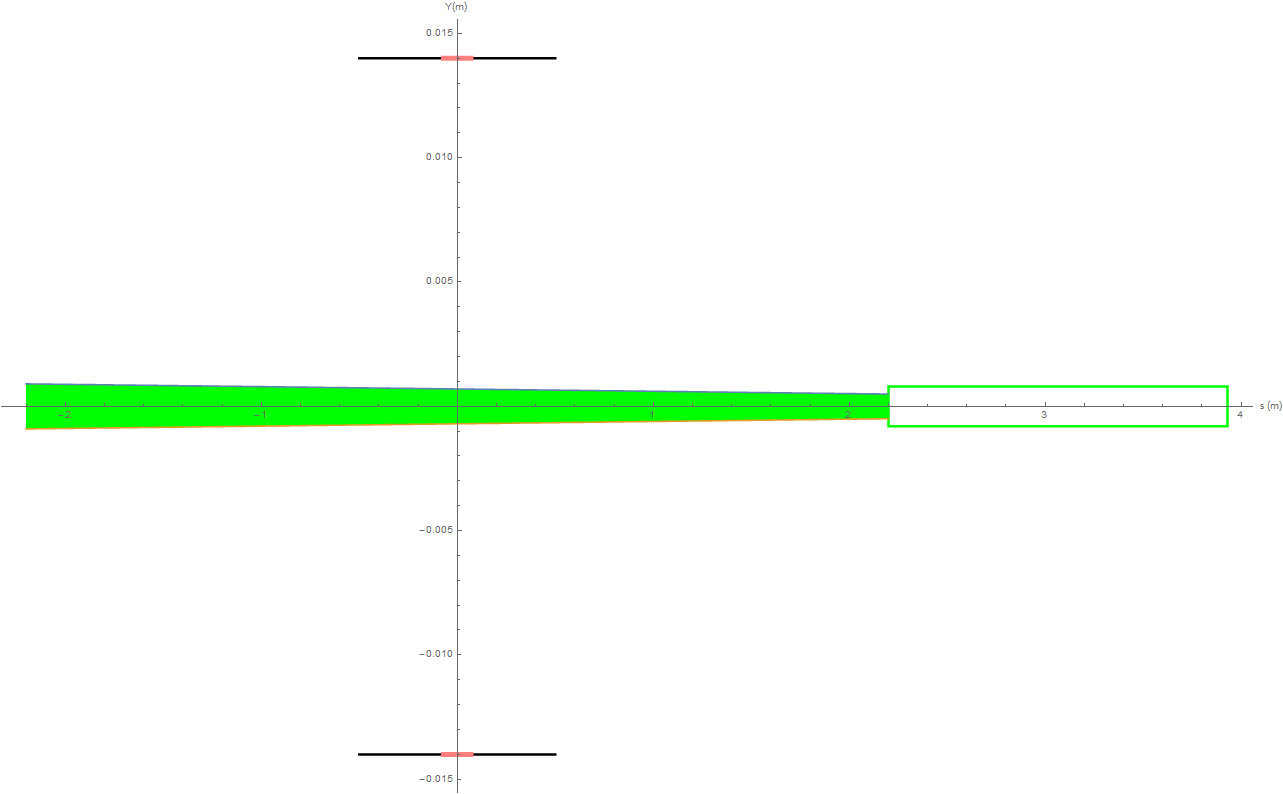 In the Gaussian distribution beam, particles in 3σ occupies 99.7% of the total amount, 1σ occupies 68.7%, and 2σ occupies 95.5%. 
The total SR power generated by the QD0 magnet is 168.4W in vertical. The critical energy of photons is about 423.1keV. (Slice into 6 pieces)
SR from QF1 in horizontal plane
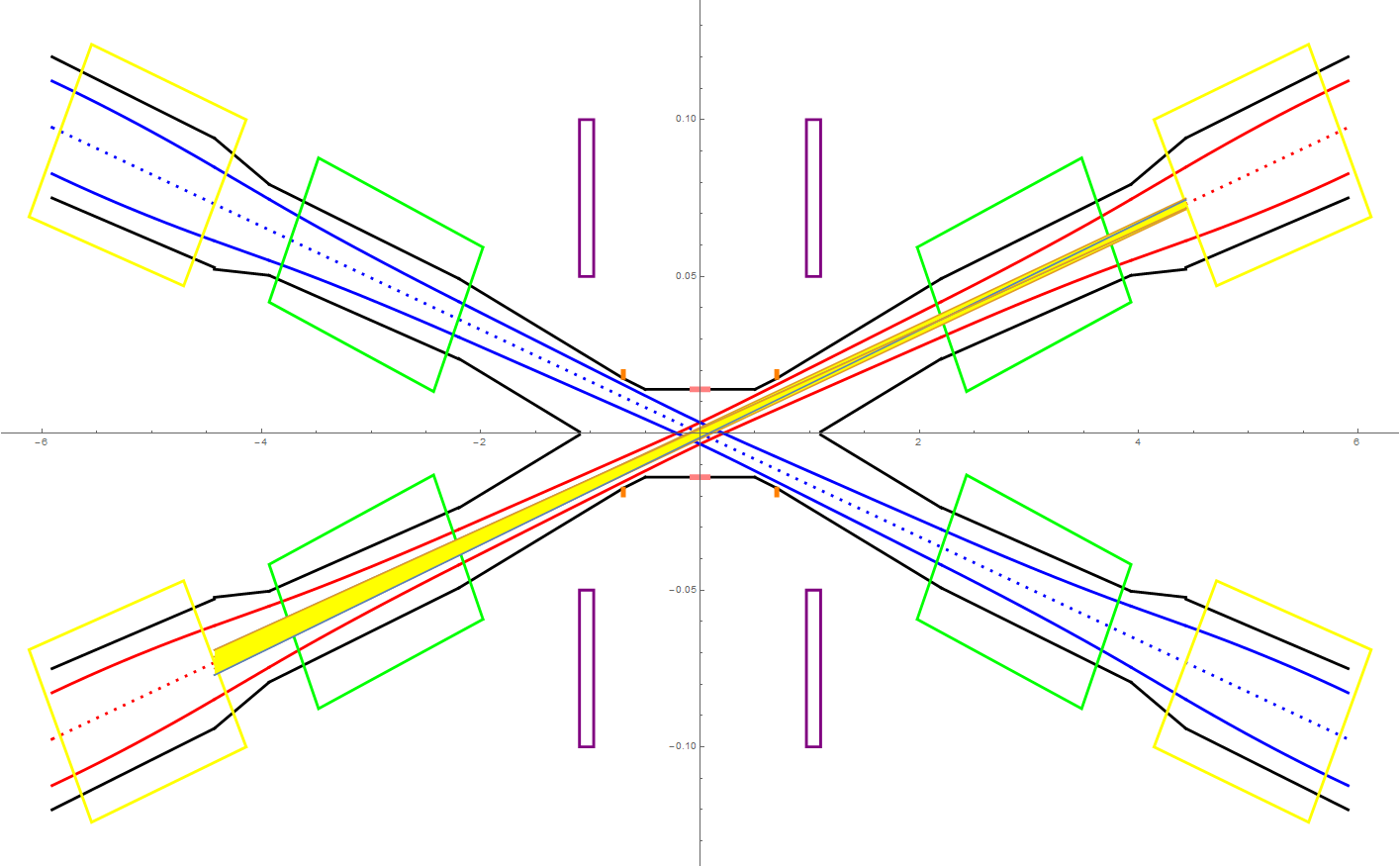 QF1
In the Gaussian distribution beam, particles in 3σ occupies 99.7% of the total amount, 1σ occupies 68.7%, and 2σ occupies 95.5%. Slice into 6 pieces.
The total SR power generated by the QF1 magnet is 1487.4W in horizontal. The critical energy of photons is about 1545.7keV. 
The total SR power generated by the QF1 magnet is 32.2W in vertical. The critical energy of photons is about 188.9keV.
Lumical
QD0
SR from B, FD in horizontal plane~ last bending magnet upstream of IP and final doublet
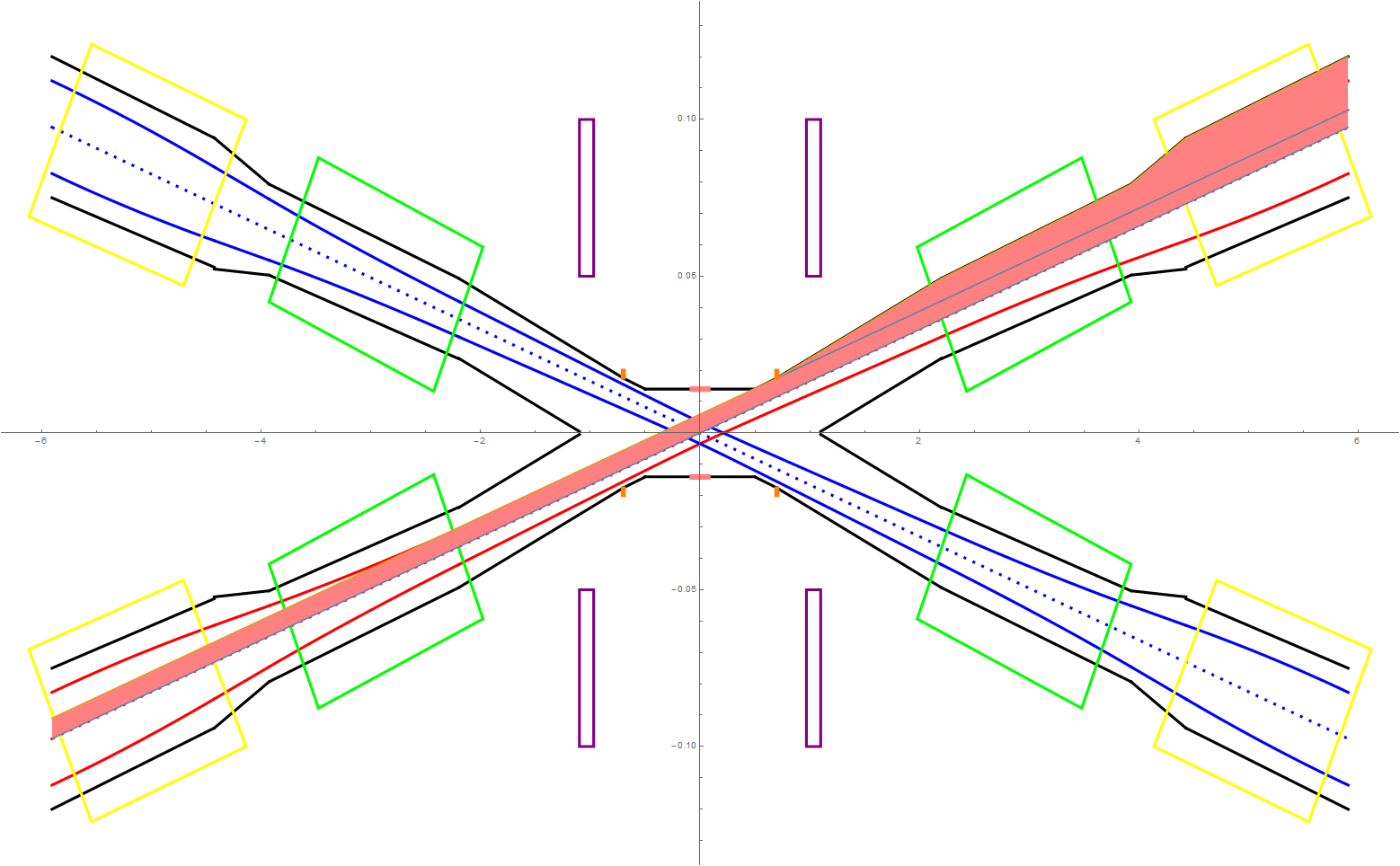 QF1
Lumical
QD0
SR power and critical energy of FD in different slices
~ βx*=0.36m
The synchrotron radiation in the IR~ βx*=0.36m
Cold vacuum chamber has to be adopted within SC magnet for the sufficient coils space.  The design has been accepted by cryogenic system.
5.7W
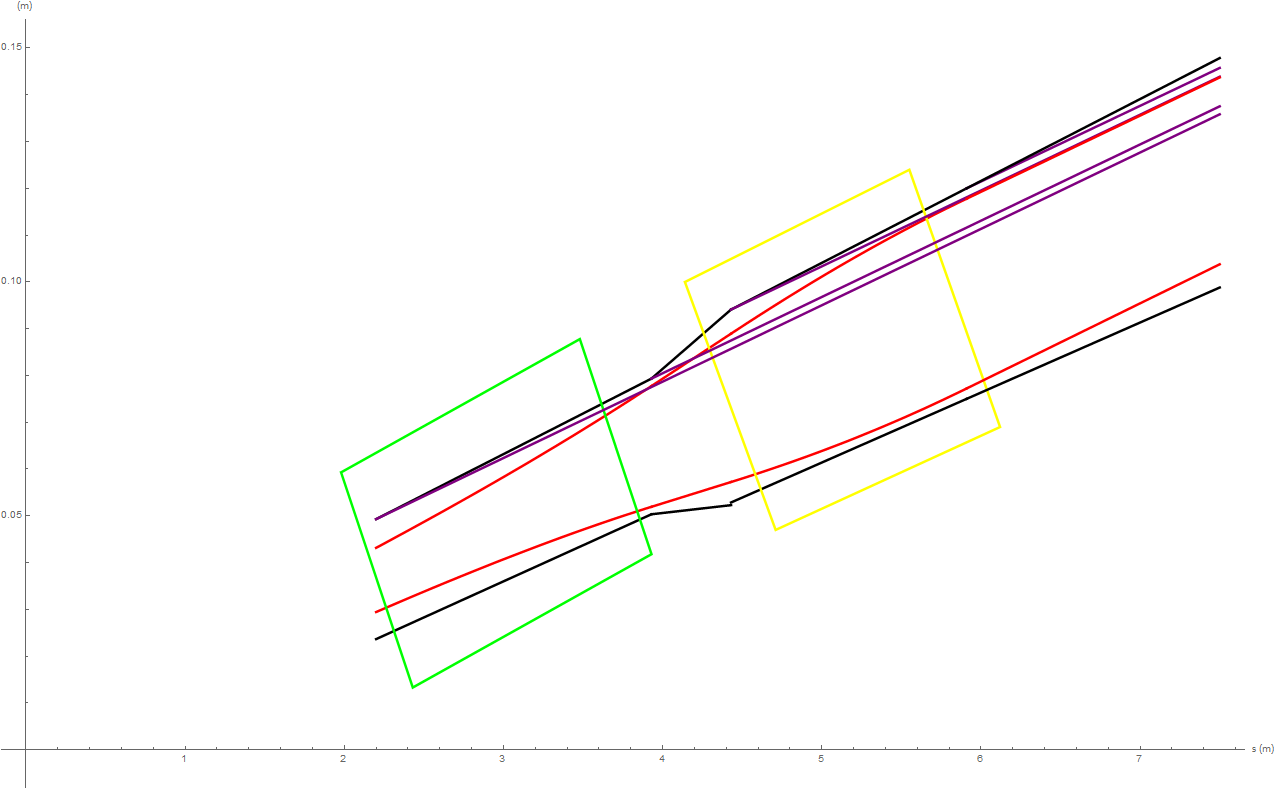 90 W
3.9W
QF1
QD0
The synchrotron radiation power within QD0 is 3.9W along 1.73m, on QF1 is 5.7W along 1.48m. The region between QD0 and QF1 is 90 W (0.5m) where has special cooling structure.